Understanding the Norwegian traveller and his needs and demands: -  the industry-  basic figures-  market preferences-  inside the head of the Norwegian traveller
29.04.2014
By Rolf Forsdahl, Travel Trade Director, Virke Reise Utland
Who is «Ola Nordmann» really?
Our history:
Vikings
Belonged to Denmark for 400 years
And was given to Sweden 
Independent in 1905

Our personality:
«Suspicous against everyone unknown»
«underdog» until oil in 1965
Individualists (not really)
Informal
nationalists
«don’t mind us – we’re just Norwegian
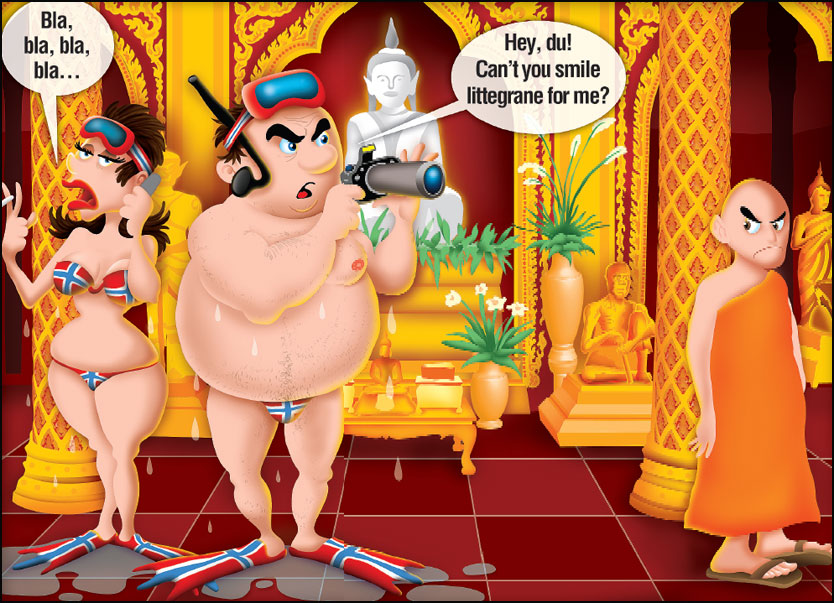 29.04.2014   |
Navn på foredragsholder    |    Navn på foredrag
Norwegians perception of our neighbours
Danes
Tough in business
Direct 
Friendly, open
Liberal
Swedes
Formal, bureaucratic
Polite
Traditional
Decent and «boring» - Volvo
superior
Finnish people
Silent and serious
Social in an odd way
Thrustworthy
«sisu». sauna
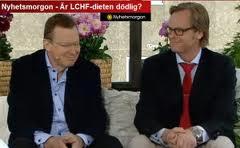 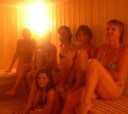 29.04.2014   |
Navn på foredragsholder    |    Navn på foredrag
Now the boring stuff…….
29.04.2014   |
Navn på foredragsholder    |    Navn på foredrag
The travel  trade players in Norway
29.04.2014   |
Navn på foredragsholder    |    Navn på foredrag
The Norwegian  market & trends in general:
Approx  5  mill inhabitants. 65% go abroard during their main holiday (end June – mid-August). An increasing number will go on long vacations in winter period (Nov – March).
Travels to other destinatons than the Mediterranian are slowly increasing. Thailand, Caribbean, USA / the Americas and South Africa benefits from this.
LCC’s stimulates to continued growth in city-breaks/week-end travels.
On-line sales are increasing, estimated average 75% in 2014. 
Christmas and Easter vacations are mostly spent with family and/or friends. But even here, we see an increase in outgoing travels.
Families with children and people aged  65 + tends to stay more in Norway / Scandinavia during holidays than other groups.
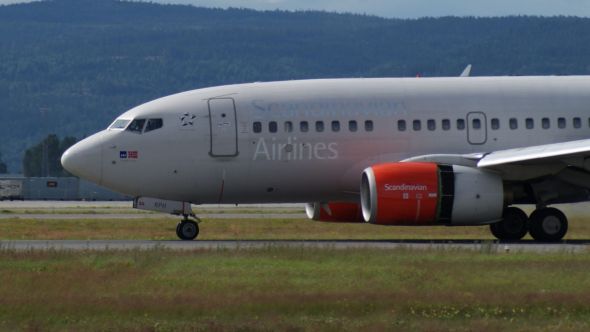 Leisure travels in Norway – general trends in demand and purchase:
Individual travels:
Booked via agents  vs  travel service providers directly :60/40       50/50
All kind of products and destinations
Package travels
Approx 1.300.000 charter pax p.y. Approx 870.000 during summer season. Mediterranean most popular.
General trends in demand: 
Outgoing leisure travels increase approx 3% p.y. – signs of flattening. 5 mill travels p.y. at present.
«Sun and beach» appeals to the majority. But in addition:
Content (culture, history, activities, nature etc)
Activities ( sports, excurtions)
«The good story to tell» - exciting updates on FaceBook
Flexibility: Tailormade travels, unless «sun & beach» is most important
Value for money
Social medias  important in planning, promotion and information – and booking
29.04.2014   |
Navn på foredragsholder    |    Navn på foredrag
The Norwegian population segmented by age
29.04.2014   |
Navn på foredragsholder    |    Navn på foredrag
The Norwegian population segmented by age II
29.04.2014   |
Navn på foredragsholder    |    Navn på foredrag
The vacation dreams inside the Norwegian tourists’ heads…..
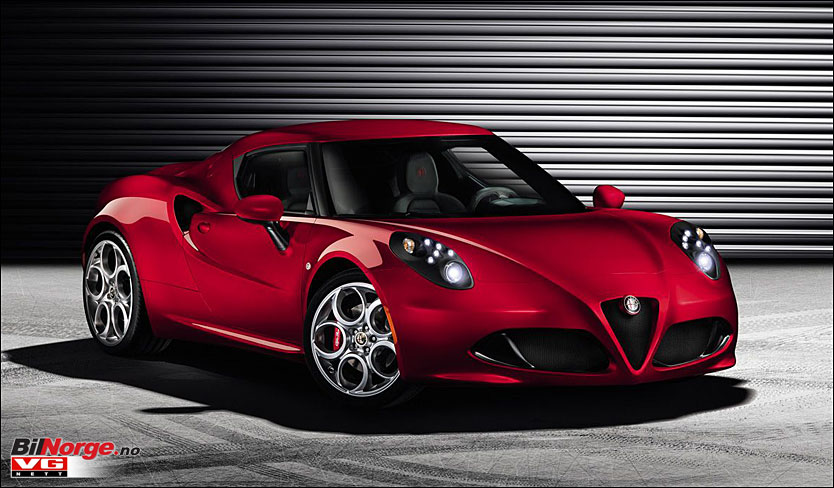 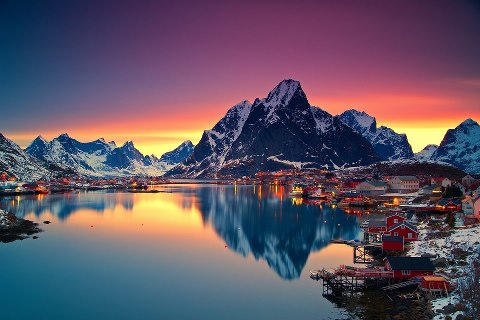 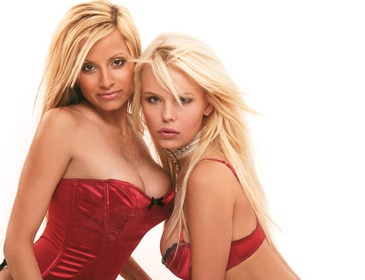 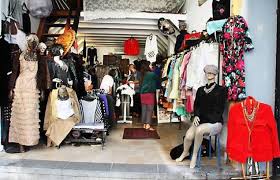 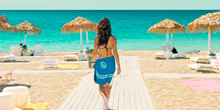 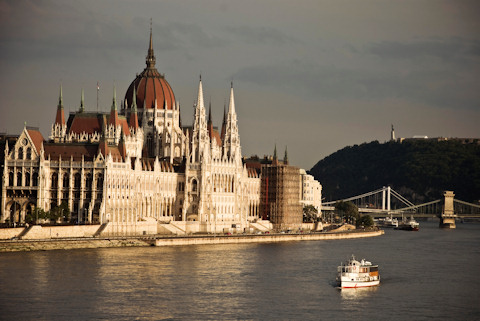 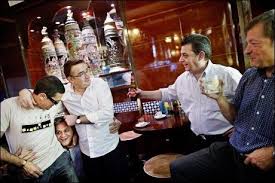 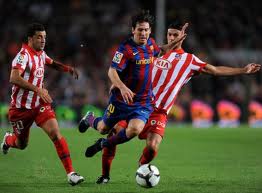 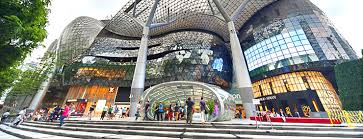 29.04.2014   |
Navn på foredragsholder    |    Navn på foredrag
Vacation plans 2014
n=1900/1900
n=1000
29.04.2014   |
Navn på foredragsholder    |    Navn på foredrag
Where do you plan to spend your winter vacation?
Where to go during winter holiday? (multiple answers possible)
n=477/493/287
29.04.2014   |
Navn på foredragsholder    |    Navn på foredrag
What is the purpose with winter vacation?
(up to three answers)
n=477/493/287
29.04.2014   |
Navn på foredragsholder    |    Navn på foredrag
Vinter vacation with other words
School holiday week 8 / 9: Family focused

Norwegian tradition: Ski & snow

But an increasing number flee from the winter to «the south» : Canary Islands, Thailand

The age group 40 – 50 travel abroad more than others

The holiday that Norwegian can opt out if necessary
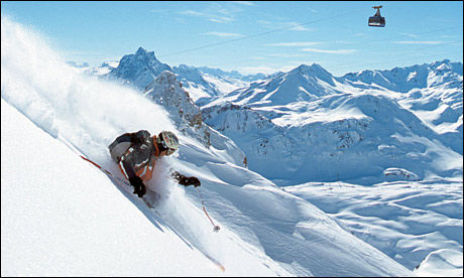 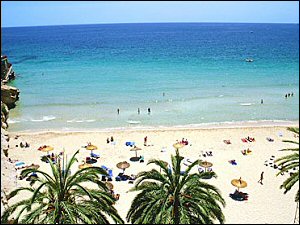 29.04.2014   |
Navn på foredragsholder    |    Navn på foredrag
Where to stay during Easter??
(multiple answers possible)
n=631/670/406
29.04.2014   |
Navn på foredragsholder    |    Navn på foredrag
The purpose with Easter vacation?
(up to three answers)
n=631/670/406
29.04.2014   |
Navn på foredragsholder    |    Navn på foredrag
Easter Vacation with other words:
Late/early Easter is of some importance  regarding vacation plans

The same goes for the winter weather prior to 

EasterEaster is «first sign of Spring»

Family holiday – 50% stays at home, 25% in the mountains, 25% abroad
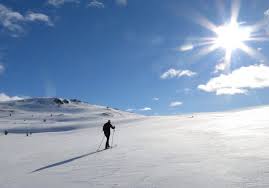 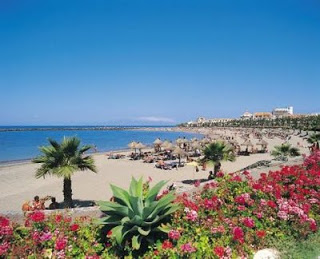 29.04.2014   |
Navn på foredragsholder    |    Navn på foredrag
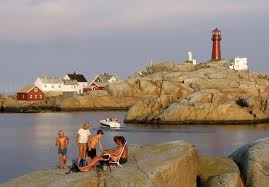 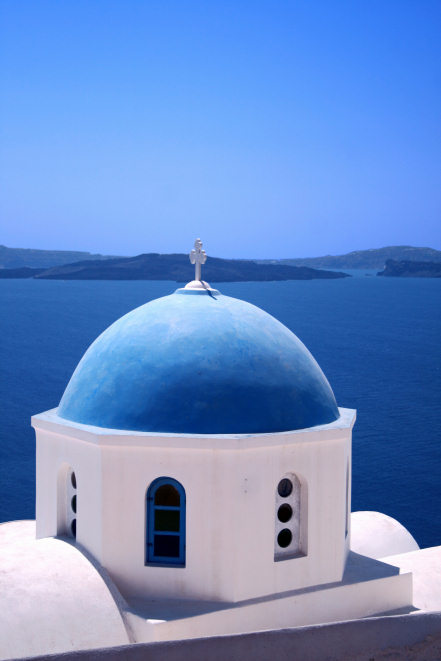 Summer holiday (June 20th – Aug 15th)
29.04.2014   |
Navn på foredragsholder    |    Navn på foredrag
Where will you most likely spend most of your summer holiday?
(multiple answers possible)
n=1330/1388/741
29.04.2014   |
Navn på foredragsholder    |    Navn på foredrag
Your purpose with summer vacation?
(up to three answers)
n=1330/1388/741
29.04.2014   |
Navn på foredragsholder    |    Navn på foredrag
Summer vacation with other words:
The most important vacation through the year

Both in Norway and abroad (65%)
Denmark (families with children), Greece, Turkey, Spain

Last years’ summer weather affects this year’s planning

Budget issues: What kind of travel, not «travel or not to travel»..

Basic needs – «standard solutions»
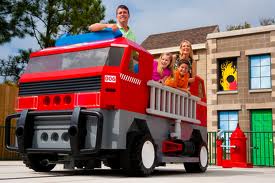 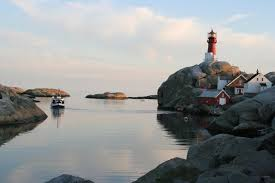 29.04.2014   |
Navn på foredragsholder    |    Navn på foredrag
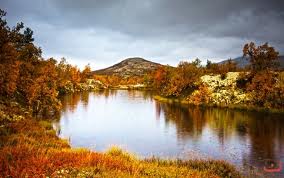 Autumn vacation (beginning of october – week 40/41)
29.04.2014   |
Navn på foredragsholder    |    Navn på foredrag
Where to stay during autumn vacation (start of October)
(multiple answers possible)
n=415/393
29.04.2014   |
Navn på foredragsholder    |    Navn på foredrag
The puropse with Autumn Vacation
Up to three answers possible
n=415/393
29.04.2014   |
Navn på foredragsholder    |    Navn på foredrag
Autumn vacation with other words:
School holiday – originally designed for farmers’ needs for child labour during harvest time

«in between» summer and winter  travel plans

Norwegians nature/mountains 

Hunting, mushrooms, 

«Vacation without plans»
29.04.2014   |
Navn på foredragsholder    |    Navn på foredrag
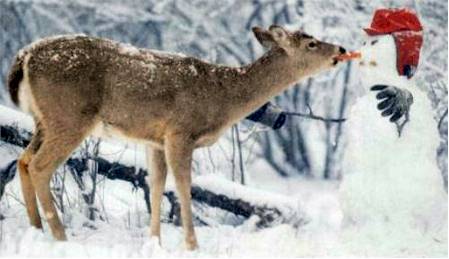 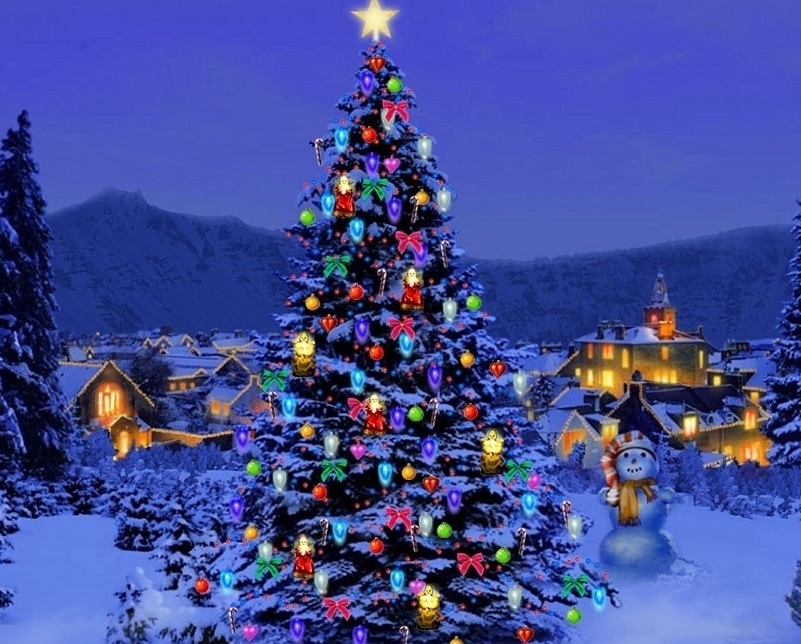 Christmas/New Year
29.04.2014   |
Navn på foredragsholder    |    Navn på foredrag
Where will you spend the Christmas – New Year holiday?
(multiple answers possible)
n=553/586
29.04.2014   |
Navn på foredragsholder    |    Navn på foredrag
Purpose with Christmas/New Years vacation
(up to three answers)
n=553/586
29.04.2014   |
Navn på foredragsholder    |    Navn på foredrag
Christmas / New Years vacation in other words:
Most Norwegians stay at home or with family
Christmas Eve in Norway – new year abroad 
Christmas AND New year abroad’
First week of January abroad

Pre-Christmas travels very popular – Christmas markets in Europe, shopping, culture, nostalgia
Estimaded 200.000 pax on such trips!
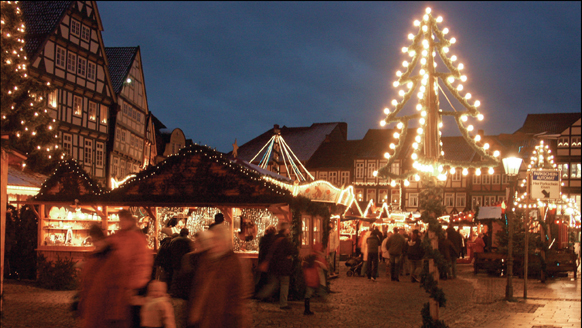 29.04.2014   |
Navn på foredragsholder    |    Navn på foredrag
Other vacations (not school holiday)
How many days will you spend on such vacations?
n=379/451
29.04.2014   |
Navn på foredragsholder    |    Navn på foredrag
Where will you stay on such vacations?
(multiple answers possible)
n=379/451
29.04.2014   |
Navn på foredragsholder    |    Navn på foredrag
What is the purpose with such vacations?
(up to three answers)
n=379/451
29.04.2014   |
Navn på foredragsholder    |    Navn på foredrag
Up, up, and away……..
Where do Norwegians go on their vacations? Multiple answers possible
29.04.2014   |
Navn på foredragsholder    |    Navn på foredrag
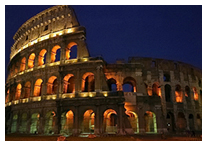 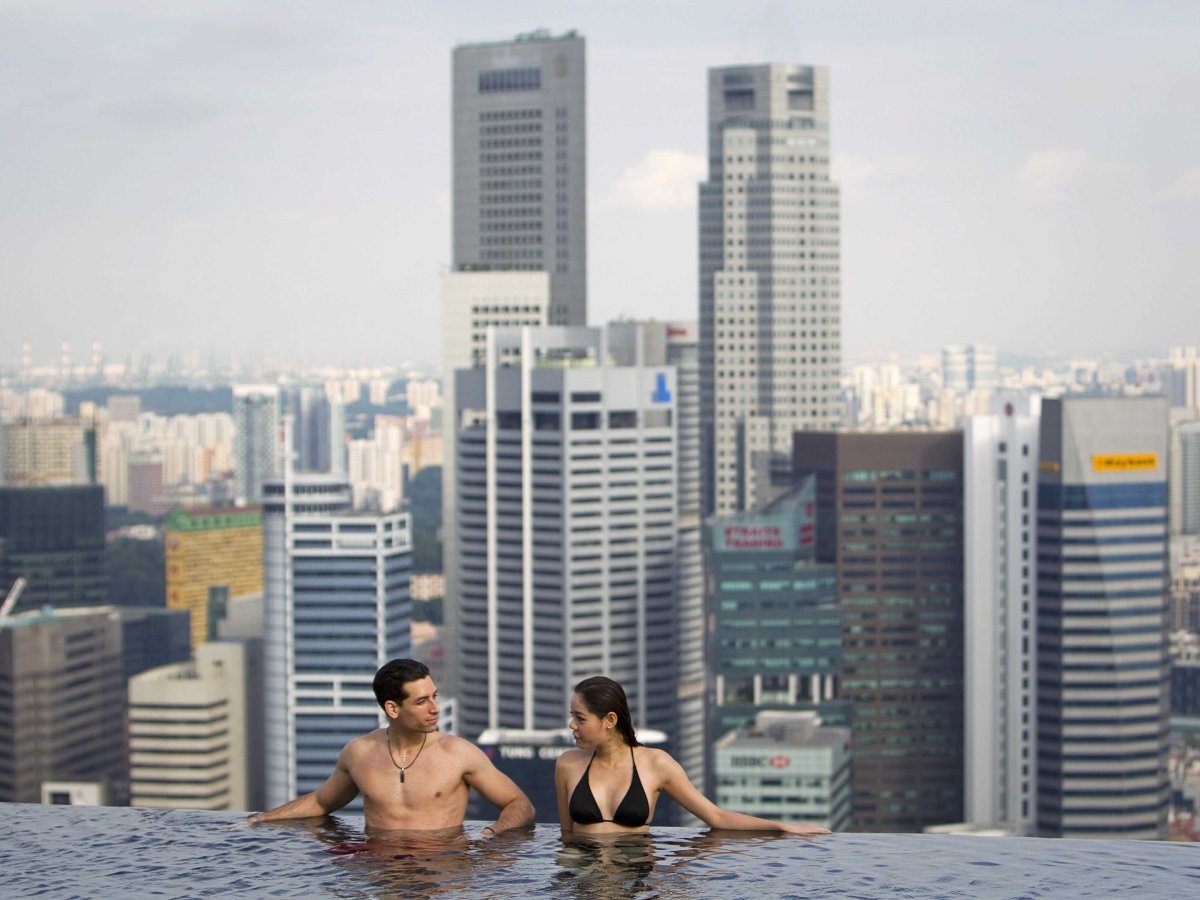 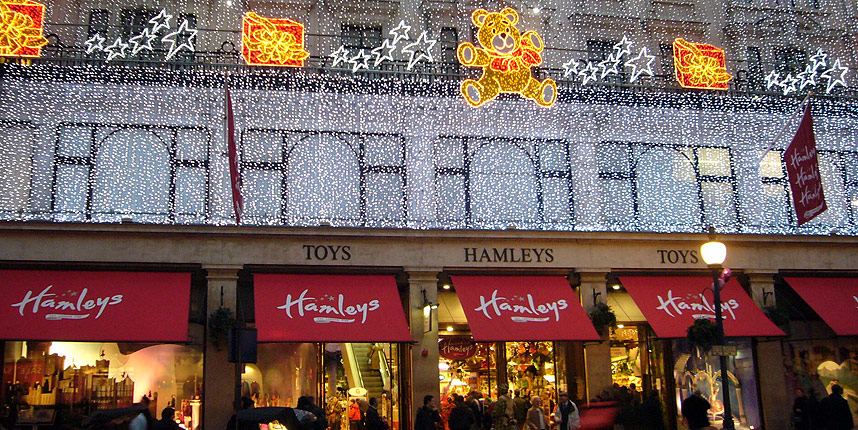 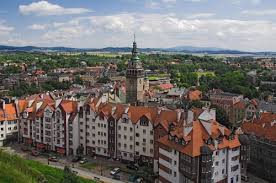 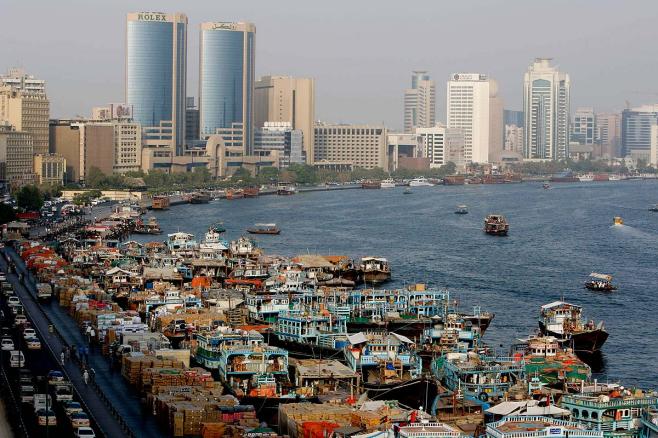 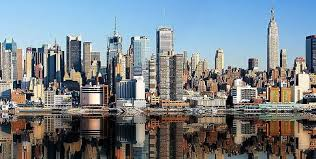 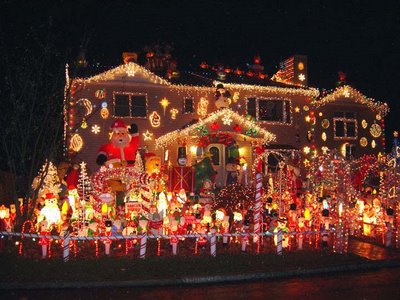 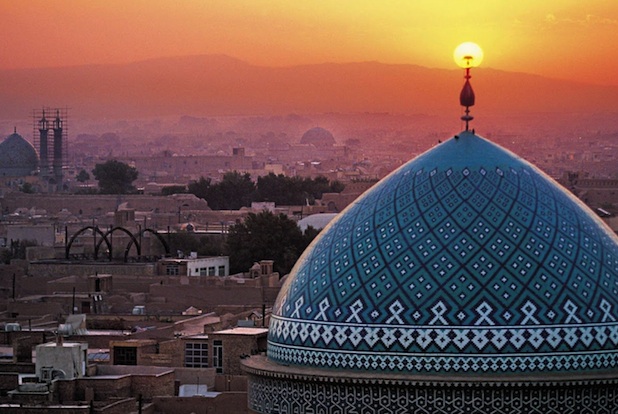 The «bonus» vacation
29.04.2014   |
Navn på foredragsholder    |    Navn på foredrag
How many weekend-trips du you think you will have in 2014?
n=1900
29.04.2014   |
Navn på foredragsholder    |    Navn på foredrag
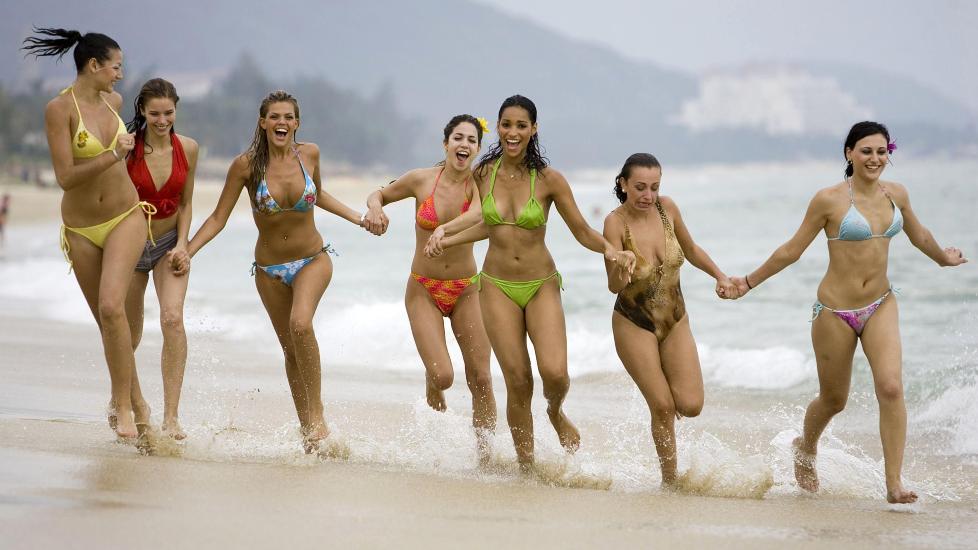 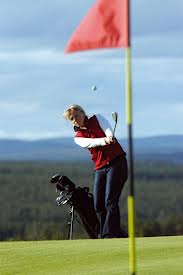 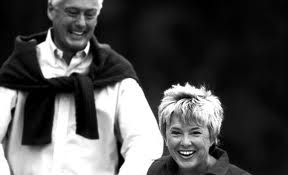 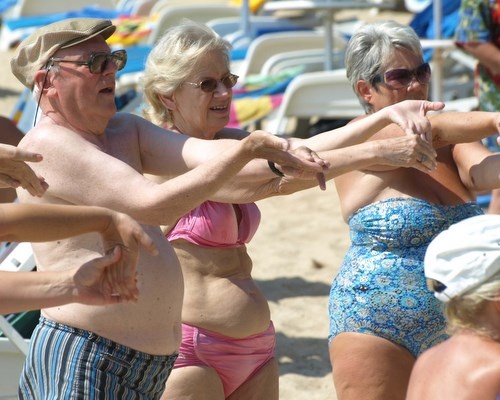 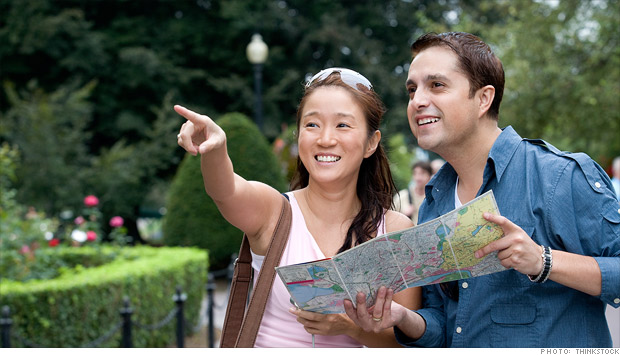 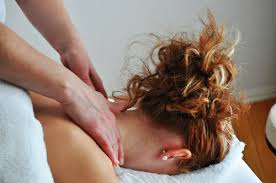 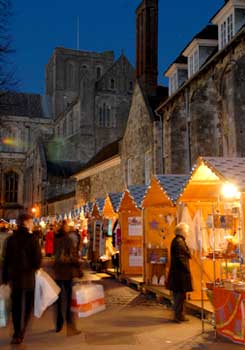 Personal motivation and needs
29.04.2014   |
Navn på foredragsholder    |    Navn på foredrag
«Are you planning to go on one or more vacations in 2014 in order to persue a personal interest?
(multiple answers possible)
n=1900/1900
29.04.2014   |
Navn på foredragsholder    |    Navn på foredrag
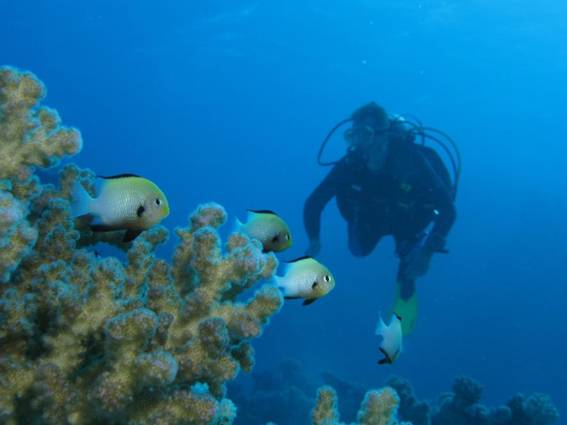 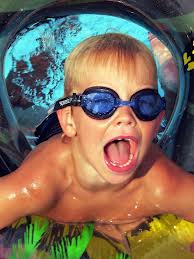 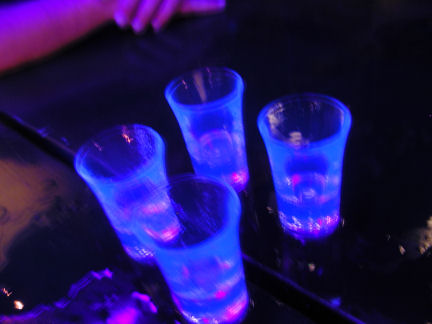 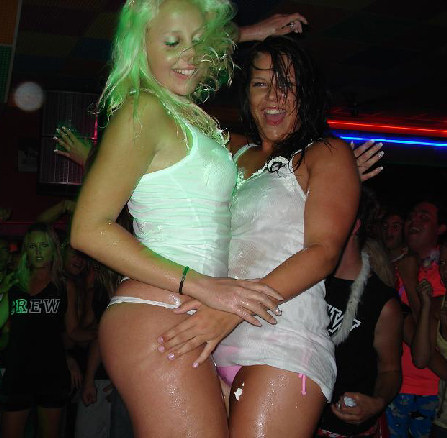 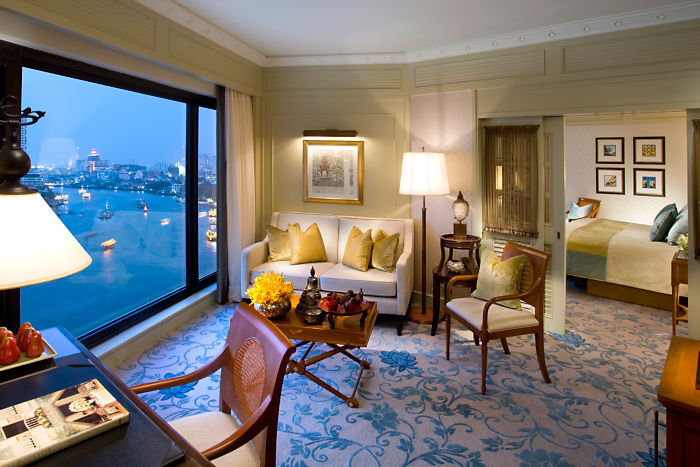 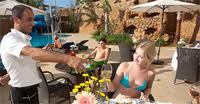 We expect our vacations to be GREAT….
29.04.2014   |
Navn på foredragsholder    |    Navn på foredrag
But our expectations for our vacations aren’t always met..
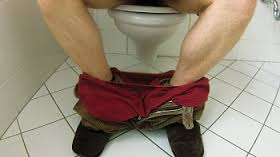 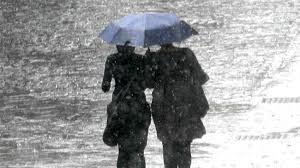 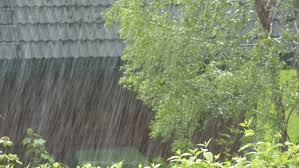 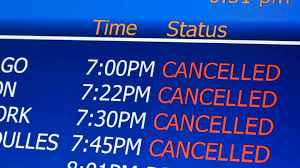 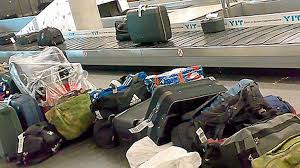 29.04.2014   |
Navn på foredragsholder    |    Navn på foredrag
Rating of quality and content
How important are the following elements for your evaluation of your vacation? (scale 1 – 5)
n=1900
29.04.2014   |
Navn på foredragsholder    |    Navn på foredrag
Importance vs satisfaction
n=1900
29.04.2014   |
Navn på foredragsholder    |    Navn på foredrag
General market behaviour: Age 20 - 45
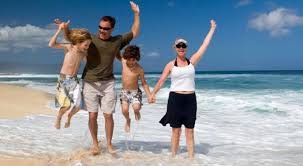 Summer holiday: Family needs decide where to go, especially when children are small
«Other vacations»: Women and men go on week-end trips with friends. Shopping, culture – football, beer. Women: Italy, Nice, Rome and London. Men: Dublin, London – or up in the countryside anywhere cheap.
High spenders vs budget travellers: Value for money. But «value» differs…
Dominant group on social medias next to teenagers.
«Daring, spending» when children are at home
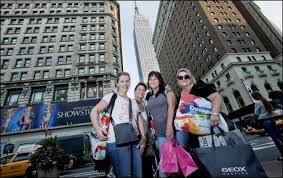 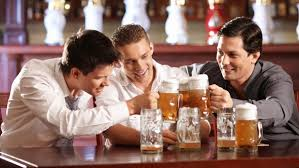 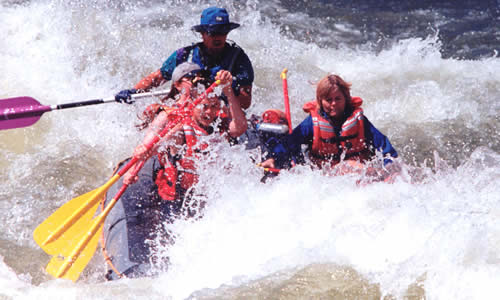 29.04.2014   |
Navn på foredragsholder    |    Navn på foredrag
General market behaviour; Age 45 - 65
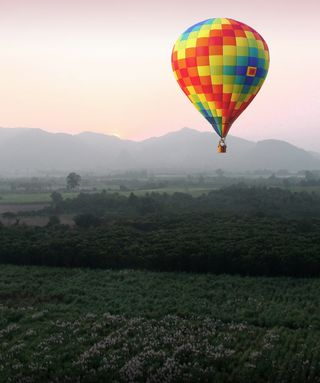 Experienced travellers. 
Want to do all the things they coulden’t afford or had time for when younger
Personal demands more visible in behaviour:
New spouse…
…or trying to «heaten up» the old one
Perserving their «youth» – training, fitness
But also demand for the «good life»
Good economy, but price still matters
Nostalgia/hobbies
Grandparents + grandchildren
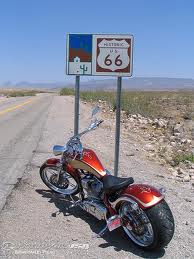 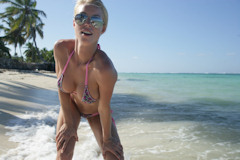 29.04.2014   |
Navn på foredragsholder    |    Navn på foredrag
General market behaviour: Age 65 - 80
Health concerned

Comfort before excitement

«Been there, seen that, done that»

«Do we really have to go on this trip?»
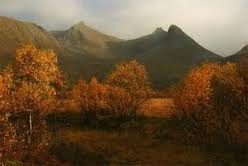 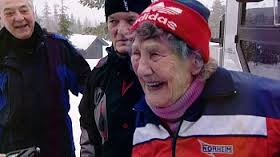 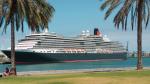 29.04.2014   |
Navn på foredragsholder    |    Navn på foredrag
SUMMARY – MAIN DEMANDS VS AGE CATEGORIES
20-25: 
“back packers”  vs - - “partyhunters” – free to travel, want either intellectual stimulation or “fun”, Ibiza or Tibet.
25 - 40:
Family with small children. Denmark or Turkey, maybe Thailand. Safety, comfort.
40 - 65:
Still young – and with good private economy. Want to do all the things they coulden’t afford or find time to at age 35. Either the “good life in the sun” or exploring the world.
65 – 85:
Second home in Norway/France/Spain, or cruise in the Caribbean.
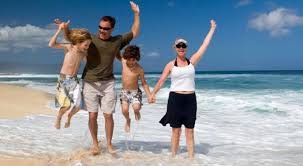 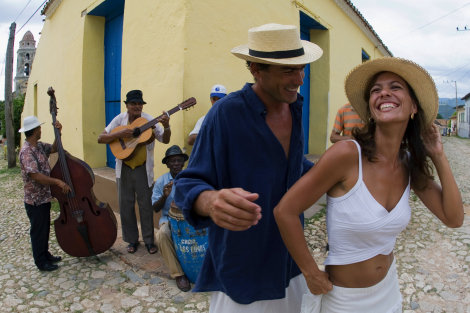 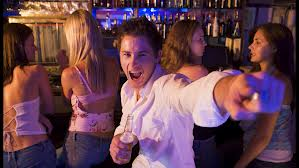 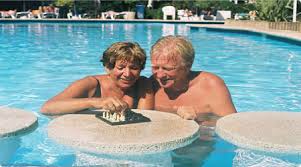 29.04.2014   |
Navn på foredragsholder    |    Navn på foredrag
Norwegians’ perception of «the world»
«Norway, Scandinavia, Germany/UK/France, «The south», Africa, USA, Thailand, China and some other countries»

«Home = safe, neighbouring countries are almost safe and the others… Good luck!»

«People who cannot speak English, cannot be thrusted»

«Freshwater in other countries than Norway cannot be drinken from the tap»
29.04.2014   |
Navn på foredragsholder    |    Navn på foredrag
Norwegians’ perception and knowledge of «Poland»: Not too impressive…
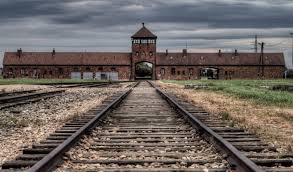 Former communist country
Some cities worth visiting (Warsaw, Krakow, Gdansk)
Suffered badly during the World War II, especially their jewish population
Cheap alcohol, shopping opportunities, Casinos
Flat countryside, a little «dull» and «grey»
Old fashioned infrastructure
Alternative route to Austria and the East Mediterranean for those who travel by car
Large country!
Bordering Russia….
Part of Germany in the Middel Age?
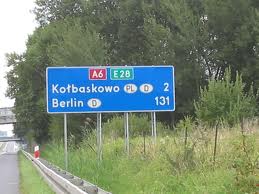 29.04.2014   |
Navn på foredragsholder    |    Navn på foredrag
Norwegians’ perception of the Polish people
Lots of «handymen» offering services in Scandinavia
Some orginazed crime in Scandinavia
Powerty and welth side by side
Language issues – English not that good even in tourist areaes
Gentle and welcoming people,
But taxi drivers and some waiters cannot be thrusted
29.04.2014   |
Navn på foredragsholder    |    Navn på foredrag
Key features of Norwegians’ personalities (not approved by our self-branding authorities)
«I am interesting» , well, I will at least TRY to be interesting…

«I am goodlooking» – well, I will TRY to be looking good…

I am young and fit.. well, I will use whatever it takes to at least LOOK young and fit

I am financially responsible despite of my fat wallet… at least, I will ACT as I am rich and responsible

As a Norwegian, I am entitled to a certain respect
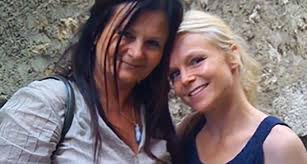 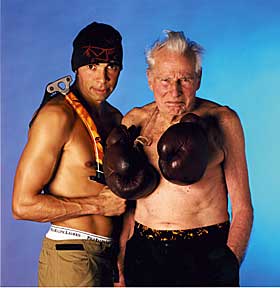 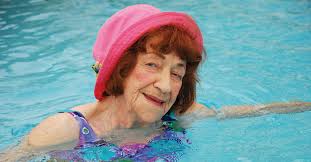 29.04.2014   |
Navn på foredragsholder    |    Navn på foredrag
The mind of the average Norwegian is a field waiting for seed :
«Poland is large, dull and grey» and offer no special assets when it comes to nature
But with some interesting cities
The Polish people, infrastructure and daily life are still marked by decades of comunism
Norwegians generally think of Poland as an option for city breaks, shopping and Christmas Markts

There is a great potential for extending Norwegians knowledge of and interest in Poland!
Cosmetic, medical and dental «tourism» is booming. What can Poland offer?
29.04.2014   |
Navn på foredragsholder    |    Navn på foredrag
Good luck to you all!